Період”Розстріляного Відродження”
Розстріляне відродження — духовно-культурне та літературно-мистецьке покоління 20-х — початку 30-х рр. в Україні, яке дало високохудожні твори у галузі літератури, філософії, живопису, музики, театру і яке було знищене тоталітарним сталінським режимом.
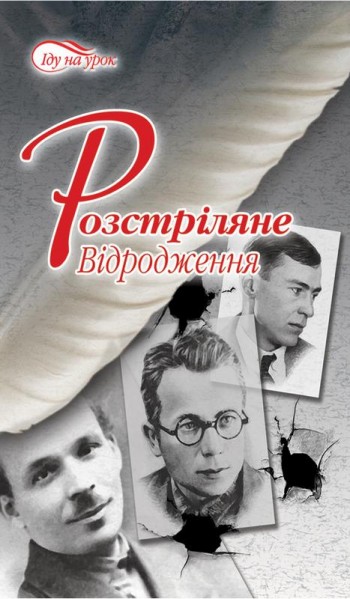 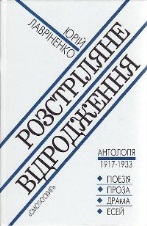 Учасники літературного об’єднання “ВАПЛІТЕ” 1926 р. 
Зліва сидять: П.Тичина, М.Хвильовий, М.Куліш, О.Слісаренко, М.Йогансен, Г.Коцюба, П.Панч, А.Любченко; 
стоять зліва: М.Майський, Г.Епік, О.Коваленко, І.Сенченко, П.Іванов, Ю.Смолич, О.Досвітній, І.Дніпровський.
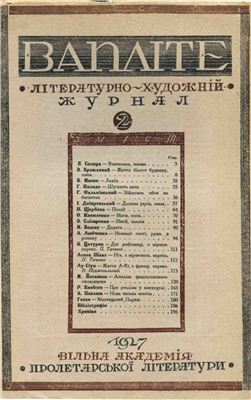 П. Тичина. А.Любченко, П. Панч у редакції альманаху «Червоний шлях». 1925 р.
Обкладинка журналу “Вапліте”
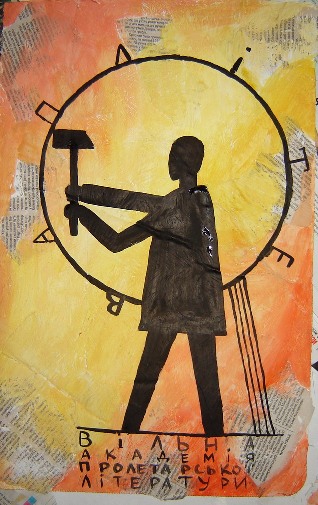 Сторінка з альманаху “ВАПЛІТЕ”
Емблема літературного об'єднання “ВАПЛІТЕ”
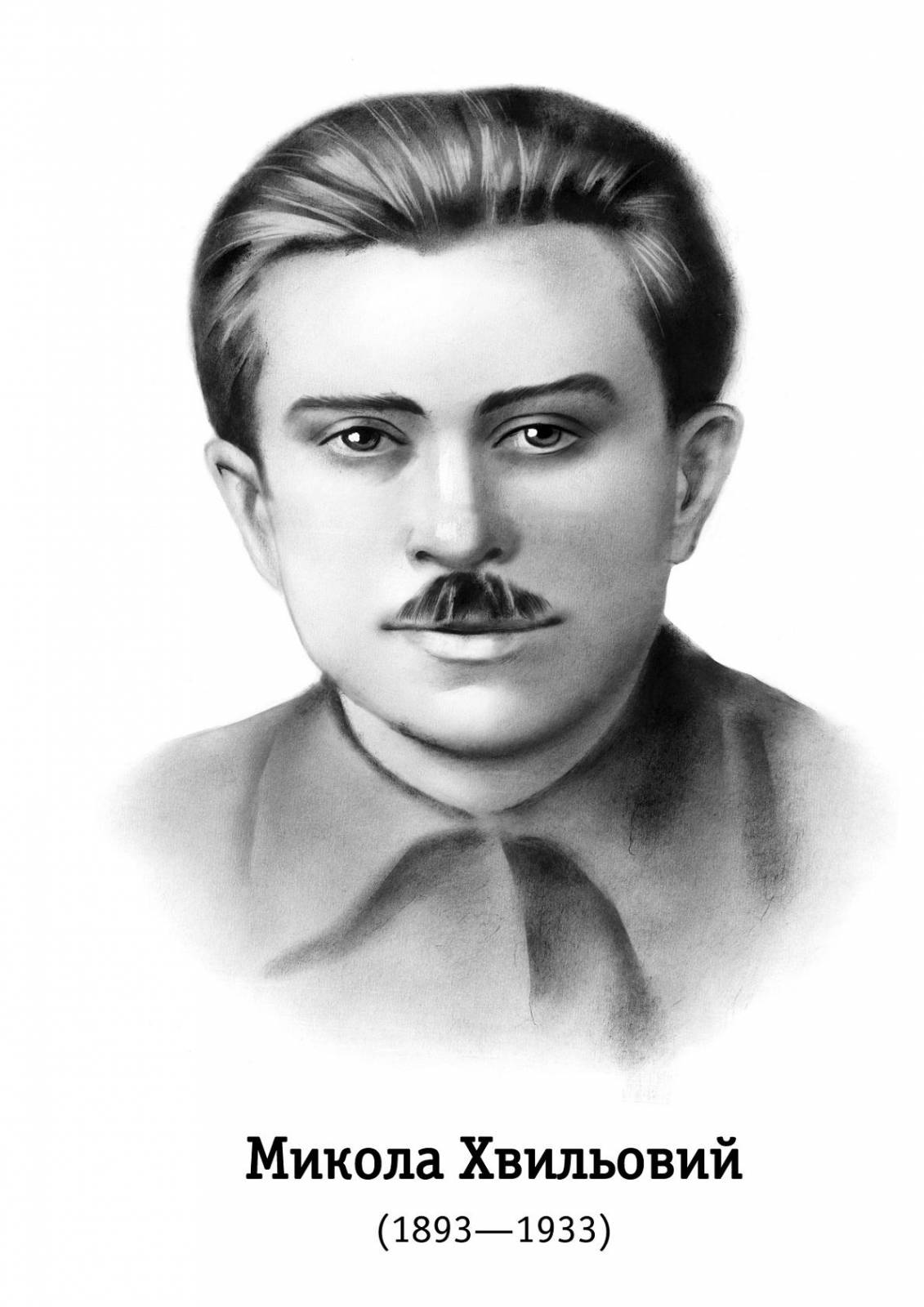 Витяг про виключення Хвильового з “Вапліте”
Українські письменники, художники і композитори (Київ 1923 р.)
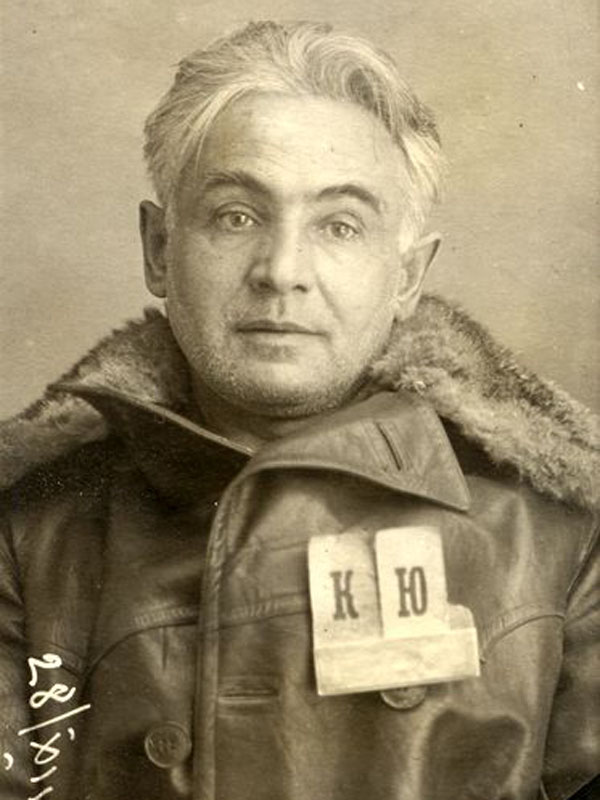 Лесь Курбас під час слідства 1933 року
Микола Куліш
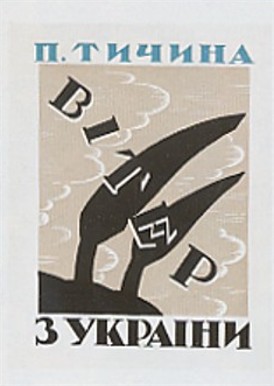 Павло Тичина
Обкладинка книги 
“Вітер з України”
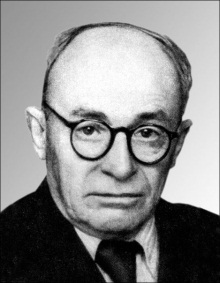 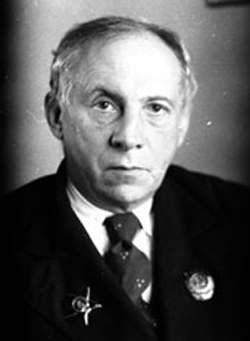 Остап Вишня
Володимир Сосюра
Максим Рильський
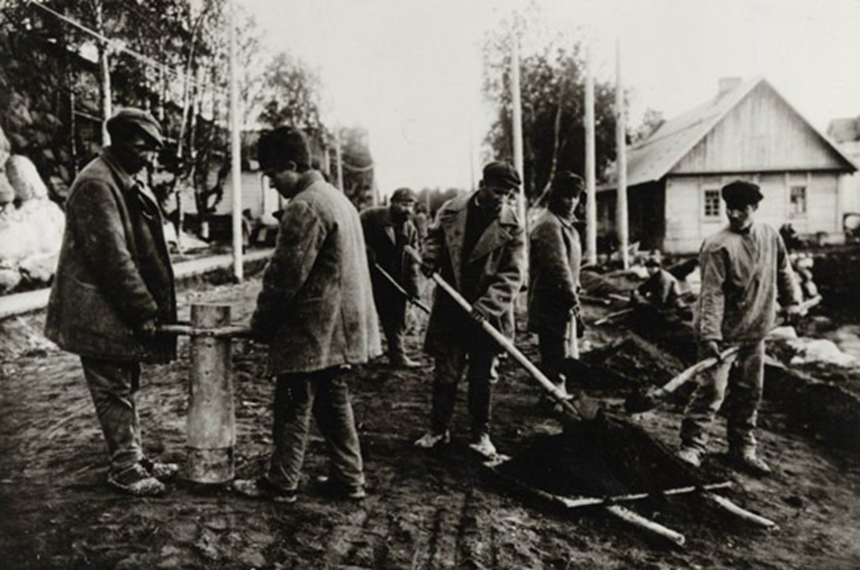 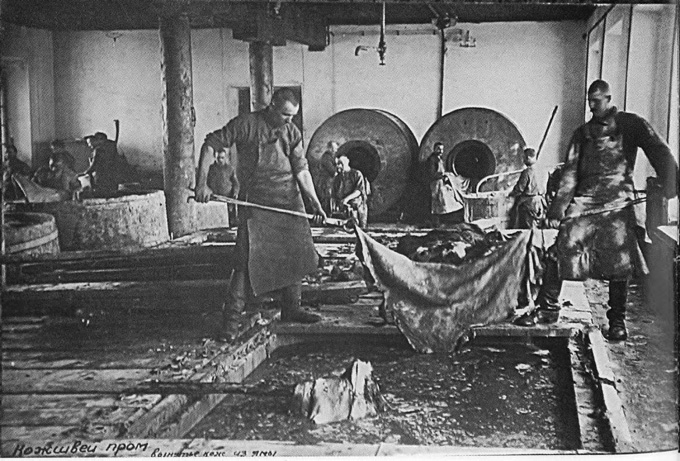 Cоловецький табір особливого призначення
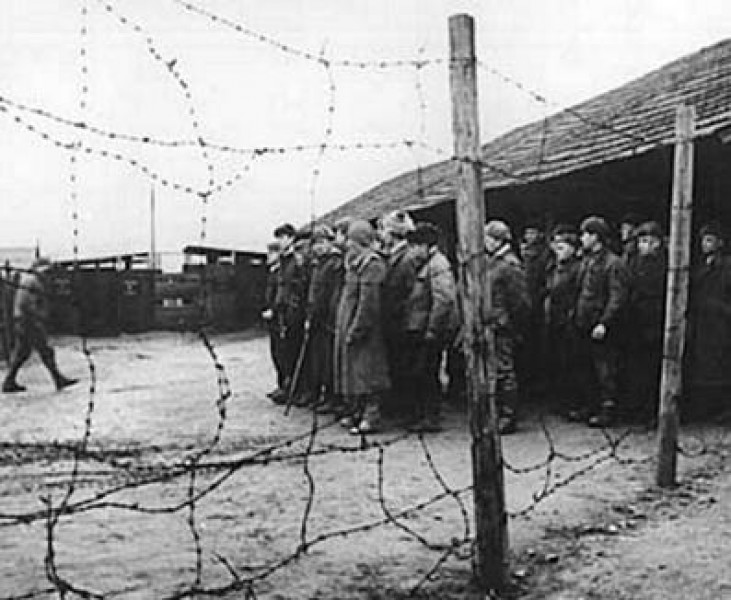 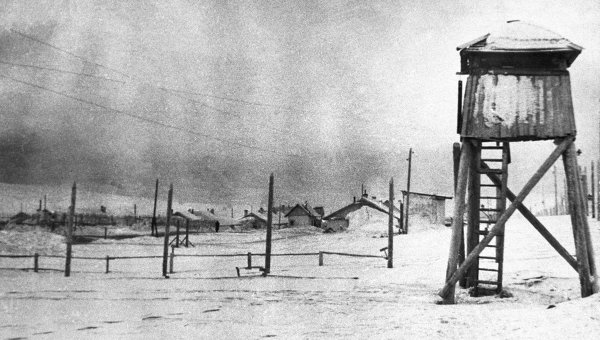 Концентраційні табори - ГУЛАГ
Пам'ятник розстріляним кобзарям
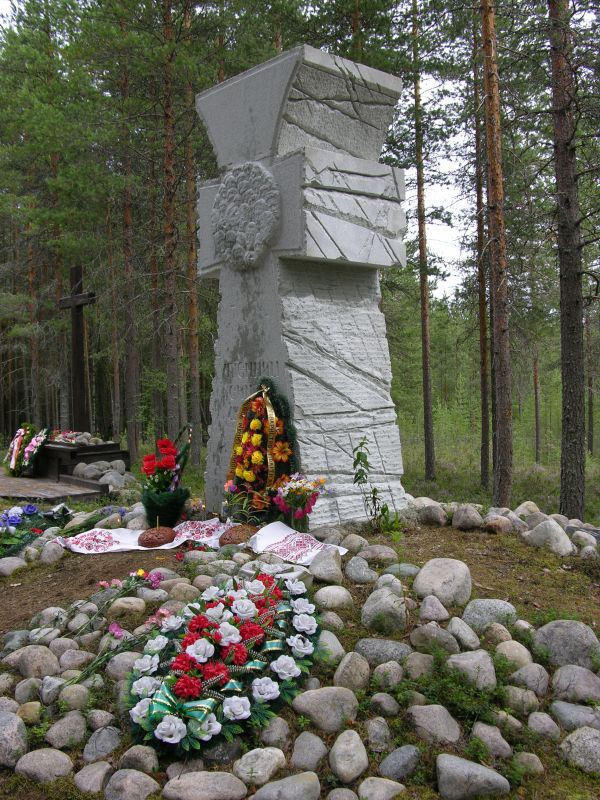 Пам’ятник розстріляним поетам у Карелії
Дякую за увагу!